Правильные и неправильные дроби
Задание№1.
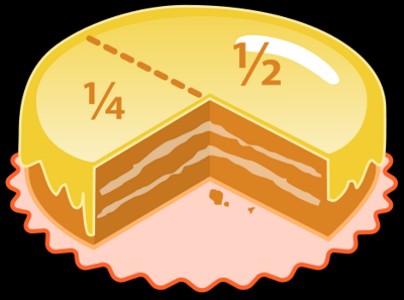 Прочитайте дроби:
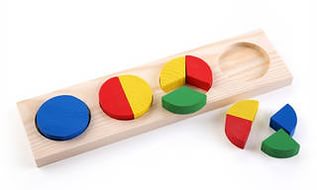 Задание№2.
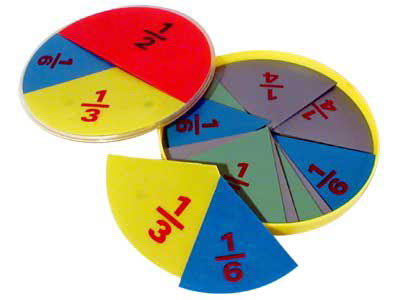 Сравните дроби:
=
;
и
;
и
;
;
;
И
И
Решение:
>
<
>
;
;
;
Задание№3.
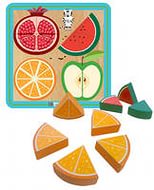 Запишите дроби в порядке убывания:
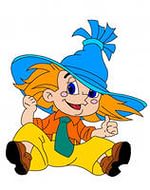 Ответ:
Задание №4.
Для подарков детям купили 10 кг конфет, а потом еще      этого количества. Сколько купили конфет детям на подарки?
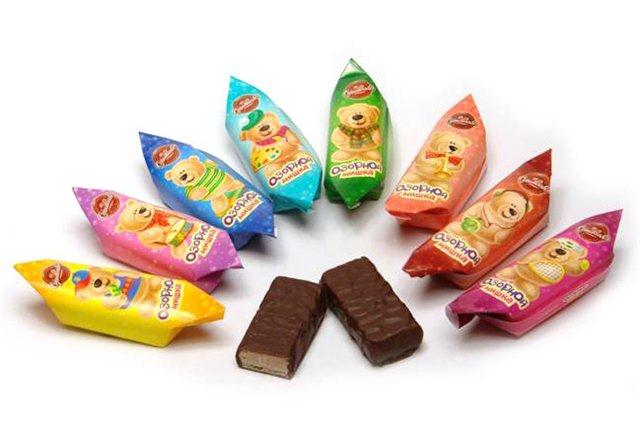 Решение:
1)
― ещё купили;
2)                     ― купили всего.

Ответ: 18 кг.
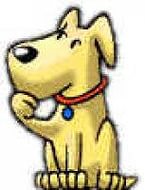 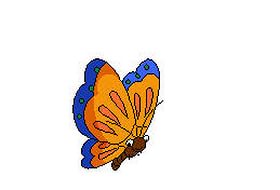 Задание №5.
Рабочие застеклили 9 окон. Это     того, что им надо застеклить. Сколько окон надо застеклить рабочим?


Решение:

1)
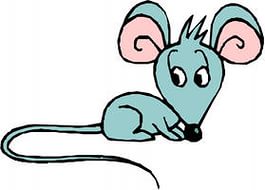 Ответ: 36 окон.
Задание №6.
От верёвки длиной 7 м, отрезали 3 м. Какую часть веревки отрезали?
7м.
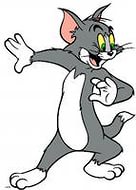 3м.
Ответ:      отрезали.
Задание №7.
Прочитайте дроби:
Разделите дроби на две группы.
1 группа:
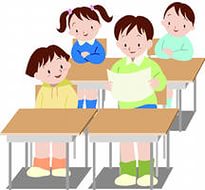 2 группа:
Задание№8.
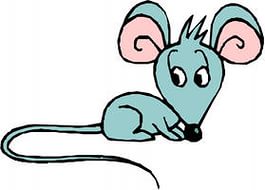 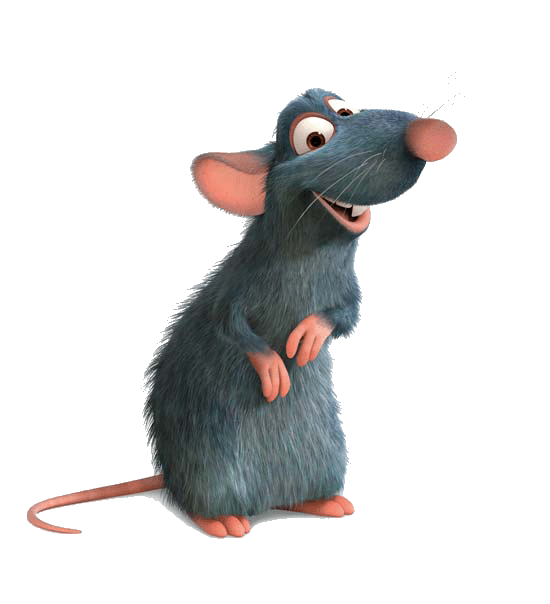 Проверка.
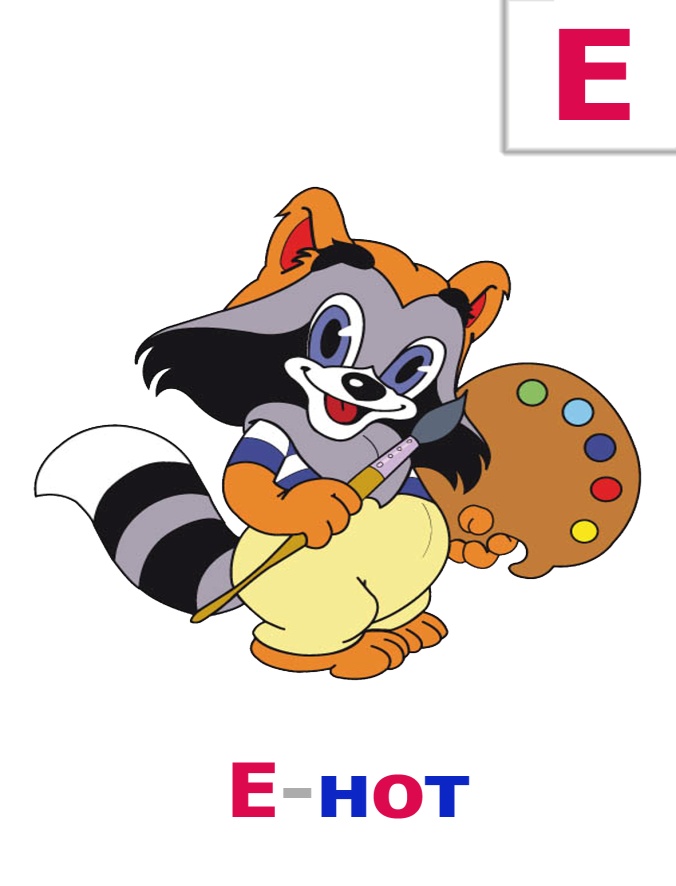 Оцените свою работу на уроке.
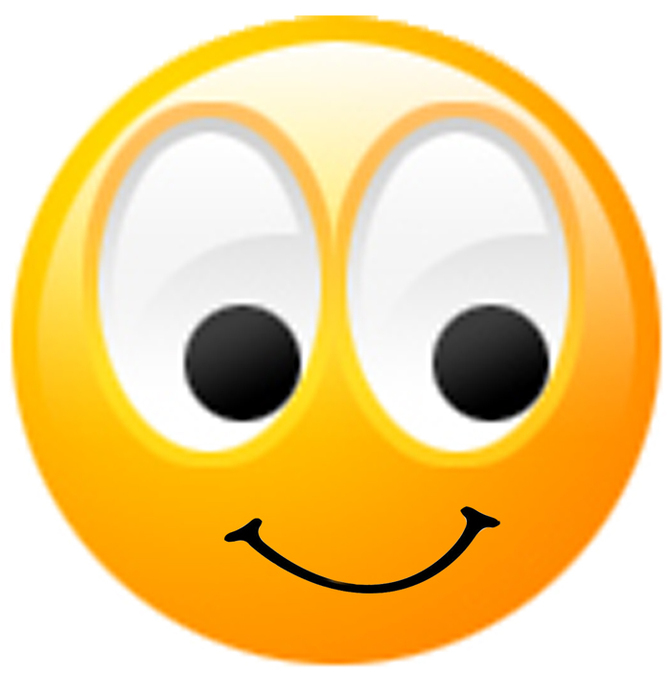 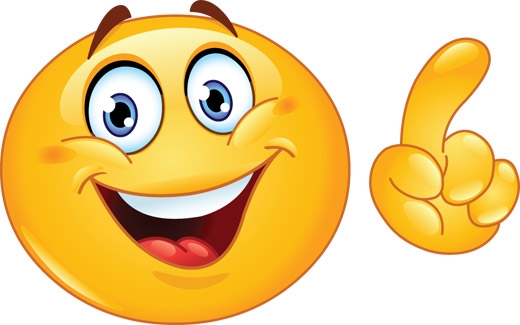 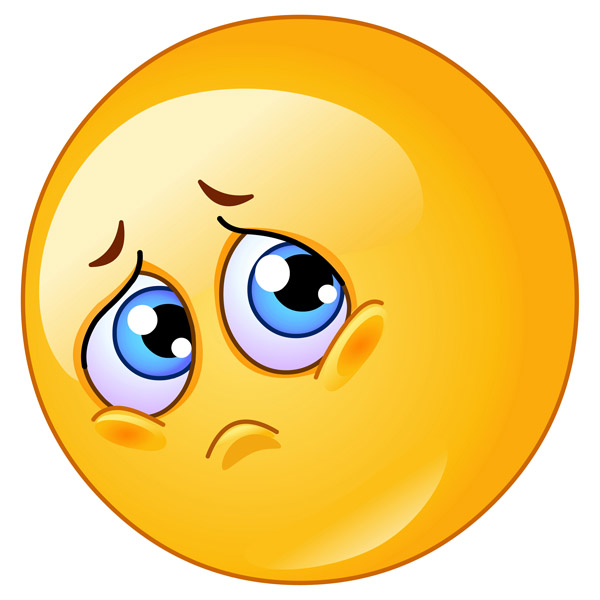 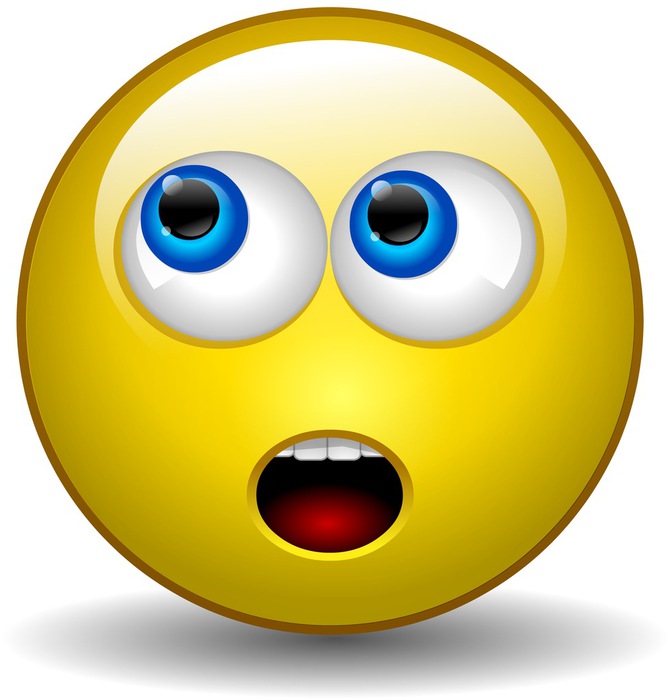 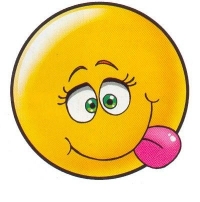 Спасибо за внимание!